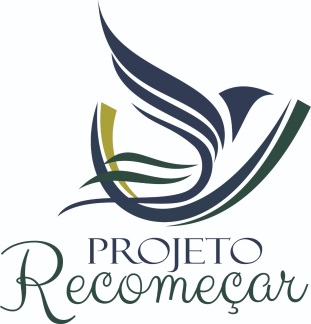 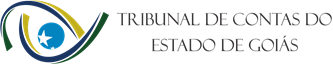 Projeto RecomeçarPrincipais aspectos do Regime Geral de Previdência SocialGoiâniaSetembro 2018
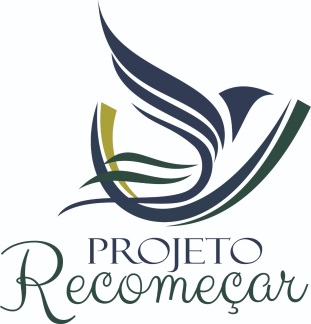 Contextualizando
Previdência é um seguro que protege o trabalhador brasileiro e toda sua família.
O Regime Geral de Previdência Social (RGPS) tem suas políticas elaboradas pela Secretaria de Previdência do Ministério da Fazenda e executadas pelo Instituto Nacional do Seguro Social (INSS), autarquia federal vinculada ao Ministério do Desenvolvimento Social e Agrário
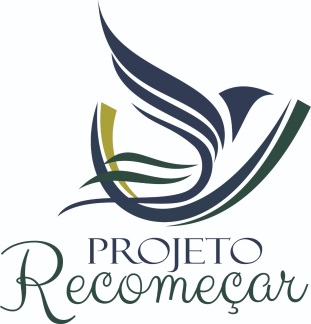 Benefícios Previdenciários/Regras de Acesso
Aposentadorias, Pensões e Auxílios

Exigências para concessão dos benefícios, levando em conta gênero (para aposentadoria), tipo de clientela (urbana ou rural).

Para ter acesso aos benefícios previdenciários (auxílios) o cidadão deve ser previdente (estar na condição de segurado)

Para ter acesso à Aposentadoria o cidadão deve ter cumprido os requisitos (contribuição, idade, estado de saúde, etc.)
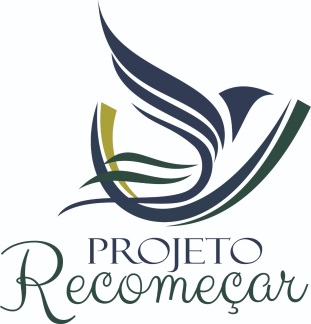 Quem está segurado pelo RGPS?
Segurado(a) é  a  pessoa  física  que  exerça  atividade vinculada ao Regime Geral de Previdência Social ou recolha contribuições  para  o  Regime  Geral  de  Previdência  Social. Ao se inscrever no sistema previdenciário, tem direito aos benefícios e serviços oferecidos pelo Instituto Nacional do Seguro Social – INSS.

O(a) segurado(a) se inscreve:
Obrigatoriamente; ou
Facultativamente
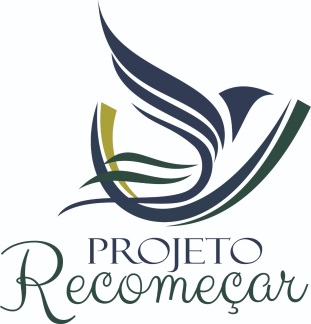 Segurado Obrigatório
Empregado

Empregado Doméstico

Contribuinte Individual

Trabalhador Avulso

Trabalhador Especial
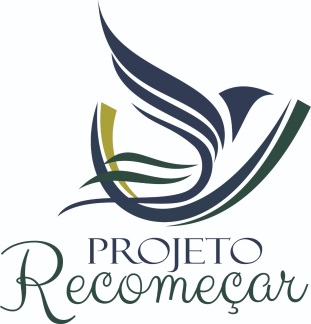 Segurado Obrigatório
EMPREGADO
Pessoa física que presta serviços a empresa
Caráter não eventual
Subordinação e Remuneração
Exemplos
Colaboradores de carteira assinada – iniciativa privada
Servidores Comissionados, Empregados Públicos
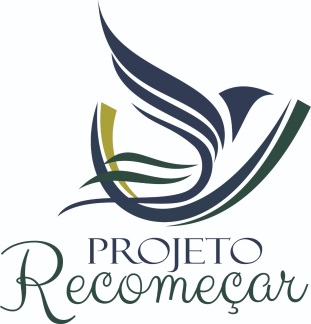 Segurado Obrigatório
EMPREGADO DOMÉSTICO
Presta serviços na casa de outra pessoa
Carteira assinada
Quem recebe o serviço não tem fins lucrativos
Exemplos
Secretária do lar
Cuidador idosos e crianças
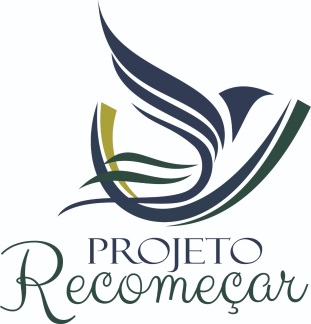 Segurado Obrigatório
Contribuinte Individual
Exerce atividade profissional sem vínculo empregatício
Recebe remuneração pelo trabalho
Presta serviço de natureza urbana
Exemplos
Profissionais autônomos
Sócios e titulares de empresas (empresários)
Síndicos remunerados, ministros de confissão religiosa, árbitro de futebol, empregador rural pessoa física, ...
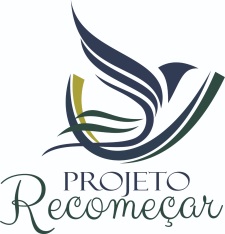 Segurado Obrigatório
Trabalhador Especial
Trabalhador Avulso
Pessoa física, meio rural, que individualmente ou em regime familiar, explora atividades: agropecuária, seringueiro ou extrativista vegetal e pescador artesanal. Cônjuge, filhos maiores de 16 anos também são segurados, outros familiares não. Permite auxílio eventual de terceiros
Presta serviços, sem vínculos empregatício, com intermediação de sindicato ou do Órgão Gestor de Mão de Obra (portuários). 
Carga, descarga e movimentação de mercadorias (carvão, minério, ensacador de sal, café). Recebimento e conferencia de mercadorias
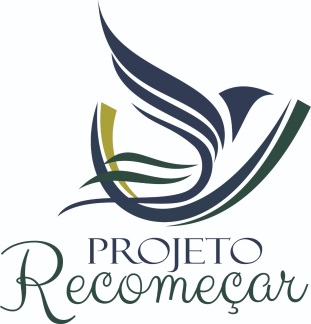 Segurado Facultativo
Pessoa que não tem renda própria, mas que decide contribuir para a Previdência Social e voluntariamente se filia ao Regime Geral de Previdência social – RGPS
Exigências
Ser maior de 16 anos;
Não exercer atividade que o enquadre como segurado obrigatório da Previdência Social ou de Regime Próprio de Previdência Social.
Estudantes e Donas de Casa
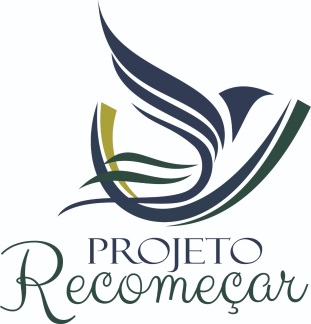 Filiação e Inscrição
Todo(a) brasileiro(a), a partir de 16 anos de  idade,  pode filiar-se à Previdência Social e pagar   mensalmente a contribuição para assegurar  os  seus os  seus direitos e a proteção à sua família.

Inscrição é o ato pelo qual o segurado é cadastrado  no Regime Geral de Previdência Social
Empregado - diretamente na empresa;
Trabalhador Avulso - no sindicato ou órgão gestor de mão-de-obra;
Empregado Doméstico, Contribuinte Individual, 
Segurado Especial e Facultativo - no INSS
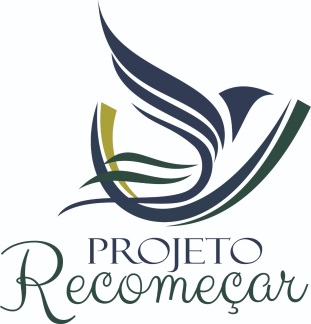 Filiação e Inscrição
A  partir  de 01/04/2003 a  empresa  (pessoa jurídica)  e  a  cooperativa  de  trabalho  são obrigadas  a efetuar  a  inscrição na  Previdência, via  INSS,  dos  seus  contratados  e  cooperados, respectivamente, como contribuintes individuais, se ainda não inscritos. 

O Empregado Doméstico, o Contribuinte Individual, o Facultativo e o Segurado Individual, podem fazer a inscrição pelo Telefone 135 ou na Internet: www.previdencia.gov.br
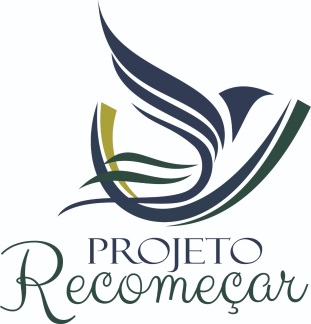 Filiação e Inscrição
Documentos necessários: 
Carteira de Identidade, ou 
Certidão de Nascimento ou Casamento, ou -
Carteira de Trabalho e Previdência Social (obrigatória para Empregado Doméstico), e
Cadastro de Pessoa Física – CPF (documento obrigatório)
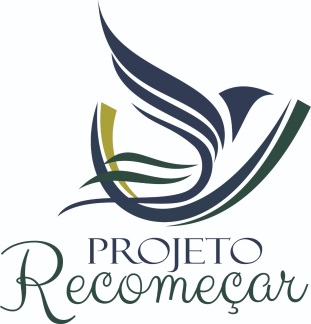 Você está SEGURADO?
Qualidade de segurado é a condição atribuída a todo cidadão filiado ao INSS que possua uma inscrição e faça pagamentos mensais a título de Previdência Social.

São considerados segurados do INSS aqueles na condição de Empregado, Trabalhador Avulso, Empregado Doméstico, Contribuinte Individual, Segurado Especial e Facultativo.
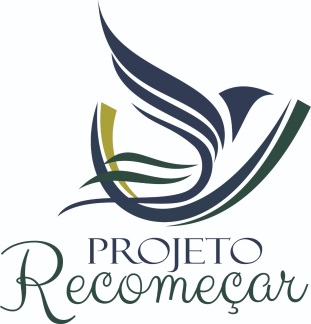 Qualidade de SEGURADO
Período de Graça
Os filiados mantêm a condição de SEGURADO mesmo sem recolhimento, conforme legislação, vejamos:

sem limite de prazo enquanto o cidadão estiver recebendo benefício previdenciário, como auxílio-doença e aposentadoria por invalidez, bem como auxílio-acidente ou auxílio-suplementar;
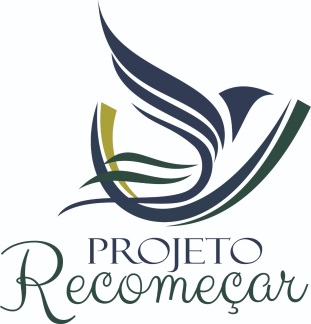 Qualidade de SEGURADO
Período de Graça
até 12 (doze) meses após o término de benefício por incapacidade (por exemplo auxílio-doença), salário maternidade ou do último recolhimento realizado para o INSS quando deixar de exercer atividade remunerada (empregado, trabalhador avulso, etc.) ou estiver suspenso ou licenciado sem remuneração;
Prorrogável por mais 12(doze) meses caso o cidadão tenha 120 contribuições consecutivas ou intercaladas sem a perda da qualidade de segurado.
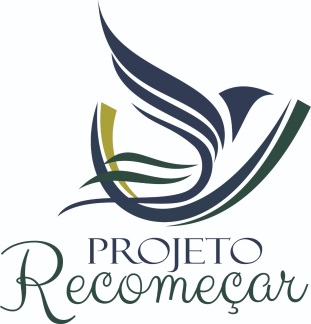 Qualidade de SEGURADO
Período de Graça
até 12 (doze) meses após terminar a segregação, para os cidadãos acometidos de doença de segregação compulsória;
até 12 (doze) meses após a soltura do cidadão que havia sido detido ou preso;
até 03 (três) meses após o licenciamento para o cidadão incorporado às forças armadas para prestar serviço militar;
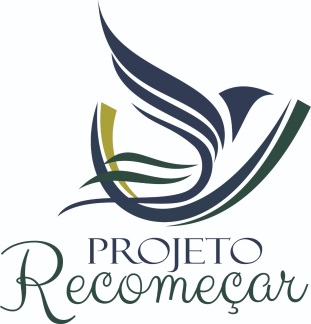 Qualidade de SEGURADO
Período de Graça
até 06 (seis) meses do último recolhimento realizado para o INSS no caso dos cidadãos que pagam na condição de “facultativo”.
Prorrogável por mais 06(seis) meses caso o cidadão tenha recebido salário-maternidade ou benefício por incapacidade
mais 12 (doze) meses caso tenha registro no Sistema Nacional de Emprego – SINE ou tenha recebido seguro-desemprego, ambos dentro do período que mantenha a sua qualidade de segurado.
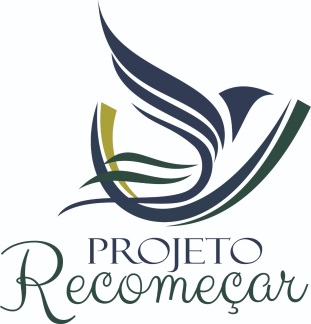 Perda da Qualidade de Segurado
Após transcorrido todo o prazo a que o cidadão tinha direito para manter a condição de segurado do INSS, mesmo sem efetuar recolhimentos, haverá a chamada “perda da qualidade de segurado;
 não terá direito a benefícios previdenciários caso o fato gerador do direito ao benefício se dê a partir da data em que perdeu esta condição de “segurado”;
16º dia do 2º mês subsequente ao término do prazo em que estava no “período de graça”.
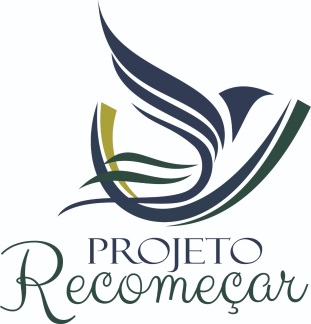 Perda da Qualidade de Segurado
Exemplo:
Cidadão foi demitido da empresa em 10/01/2017, ficou desempregado mas recebeu seguro-desemprego
período de graça comum = 12 meses = 31/01/2018
prorrogação (seguro-desemprego) = + 12 meses = 31/01/2019
data da perda da qualidade = 16/03/2019
caso queira efetuar recolhimento na condição de contribuinte individual ou facultativo referente ao mês de fevereiro/2019, a lei lhe garante o prazo para pagamento até o dia 15/03/2019;
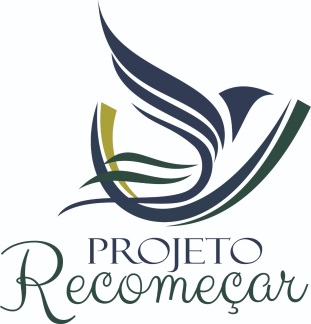 Tabela de Contribuição
Contribuição Patronal – 20% da folha bruta, acrescido RAT x FAP

O pagamento é até o dia 15 do mês seguinte àquele a que se refere a contribuição
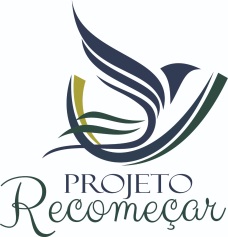 Tabela de Contribuição
*Alíquota exclusiva do Facultativo Baixa Renda; (CadÚnico, renda até 2 salários, etc)**Alíquota exclusiva do Plano Simplificado de Previdência;
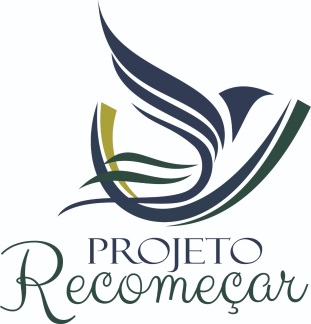 Aposentadorias no RGPS
Aposentadoria por Tempo de Contribuição
Exigência mínima 35/30 anos de contribuição para homens e mulheres, respectivamente, sem idade mínima;
180 meses efetivamente trabalhados, para efeito de carência
Cálculo: média aritmética simples de 80% dos maiores salários de contribuição, a partir de julho/94
Sujeita ao Fator Previdenciário.
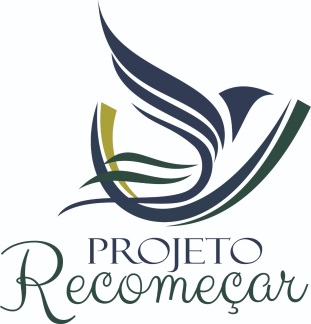 Aposentadorias do RGPS
Regra 85/95 progressiva - Lei 13.183/15
Não há idade mínima
Exigência para concessão integral 
35 anos para homem
30 anos para mulher
Soma da idade + tempo de contribuição 
85 pontos (mulher) e 95 pontos (homem)
180 meses efetivamente trabalhados, para efeito de carência
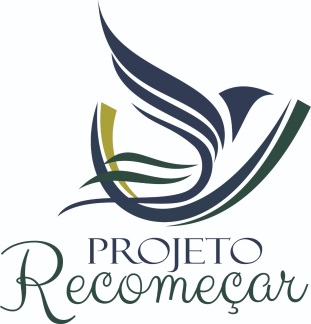 Aposentadorias do RGPS
Regra 85/95 progressiva
O fator previdenciário não será aplicado quando o resultado soma de idade + tempo de contribuição for maior ou igual a:
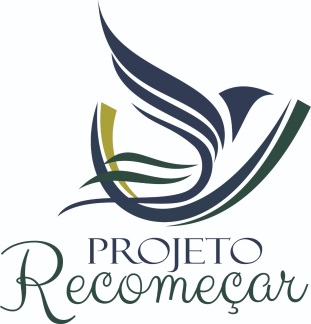 Aposentadorias do RGPS
Aposentadoria por idade
180 meses de contribuição;
Idade mínima
Trabalhador urbano: 65 anos (homem) ou 60 anos (mulher);
Segurado especial (agricultor familiar, pescador artesanal, indígena): 60 anos (homem) ou 55 anos (mulher) (deve estar exercendo atividade no momento da solicitação);
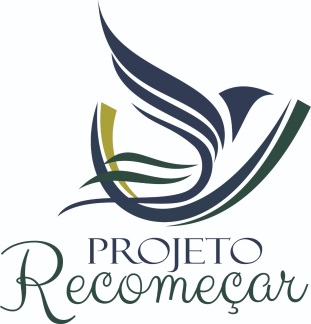 Aposentadorias do RGPS
Aposentadoria por idade
Cálculo: média aritmética simples de 80% dos maiores salários de contribuição, a partir de julho/94;
Redutor: 70% do valor do “Salário de Benefício” acrescido de 1% para cada grupo de 12 contribuições (cada ano completo de trabalho) até o limite de 100% do “Salário de Benefício”.
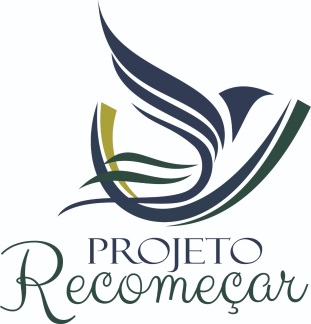 Aposentadorias do RGPS
Aposentadoria por invalidez
Trabalhador permanentemente incapaz de exercer qualquer atividade laborativa e que também não possa ser reabilitado em outra profissão, de acordo com a avaliação da perícia médica do INSS;
Inicialmente o cidadão deve requerer um auxílio-doença.
Cumprir carência de 12 contribuições mensais (Perícia Médica pode isentar carência no caso de doenças graves)
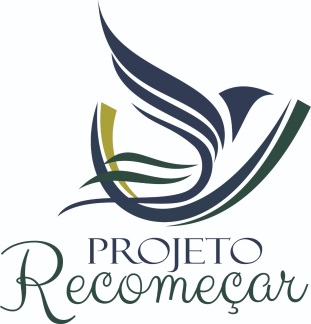 Aposentadorias do RGPS
Aposentadoria por invalidez
Possuir qualidade de segurado 
Para o empregado em empresa: estar afastado do trabalho por mais de 15 dias (corridos ou intercalados dentro do prazo de 60 dias se pela mesma doença).
Adicional de 25%: o aposentado por invalidez que necessitar de assistência permanente de outra pessoa, poderá ter direito a um acréscimo de 25% no valor de seu benefício, inclusive sobre o 13º salário.
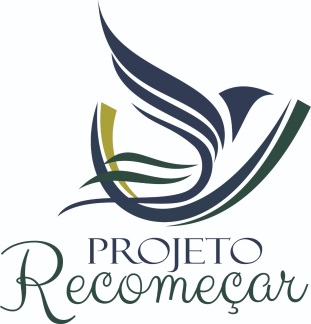 Aposentadorias do RGPS
Aposentadoria por invalidez
Revisão periódica do benefício: o aposentado por invalidez deve ser reavaliado pela perícia médica do INSS a cada dois anos para comprovar que permanece inválido, convocação via carta. Isentos beneficiários com mais de 60 anos e com idade de 55 anos e 15 anos de benefício;
Fim do benefício: segurado recupera a capacidade e/ou volta ao trabalho ou por ocasião do óbito.
Cancelados auxílios-doença e aposentadorias por invalidez de quase 220 mil pessoas. 106mil aposentadorias.
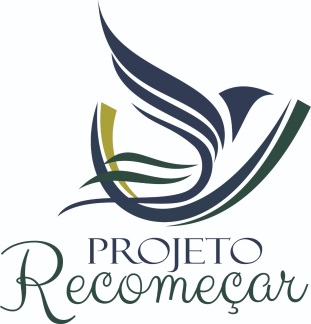 Aposentadorias do RGPS
Aposentadoria Especial
Trabalhadores expostos a condições prejudiciais à saúde ou à integridade física;
15 anos para trabalhos em mineração subterrânea, em frentes de produção com exposição à associação de agentes físicos, químicos ou biológicos;
20 anos para trabalhos com exposição ao agente químico asbestos (amianto) e para trabalhos em mineração subterrânea, mas afastados das frentes de produção com exposição à associação de agentes físicos, químicos ou biológicos;
25 anos para os demais casos de exposição a agentes nocivos. Aqui geralmente é onde se enquadra a maioria dos casos.
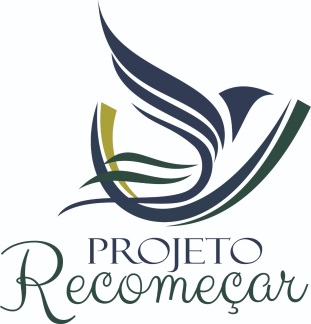 Aposentadorias do RGPS
Aposentadoria Especial
Tempo de contribuição especial:
Trabalhou um período em condições insalubres
Em regra acréscimo do tempo na ordem de 40% para homem e 20% para mulher 
Exemplo: homem trabalhou 15 anos exposto a algum agente nocivo e mais 15 anos em atividade comum
40% de 15 = 6
15+6+15 = 36 anos (cumpriu requisito de tempo de contribuição)
Exemplo de Carta de Concessão / Memoria de Cálculo
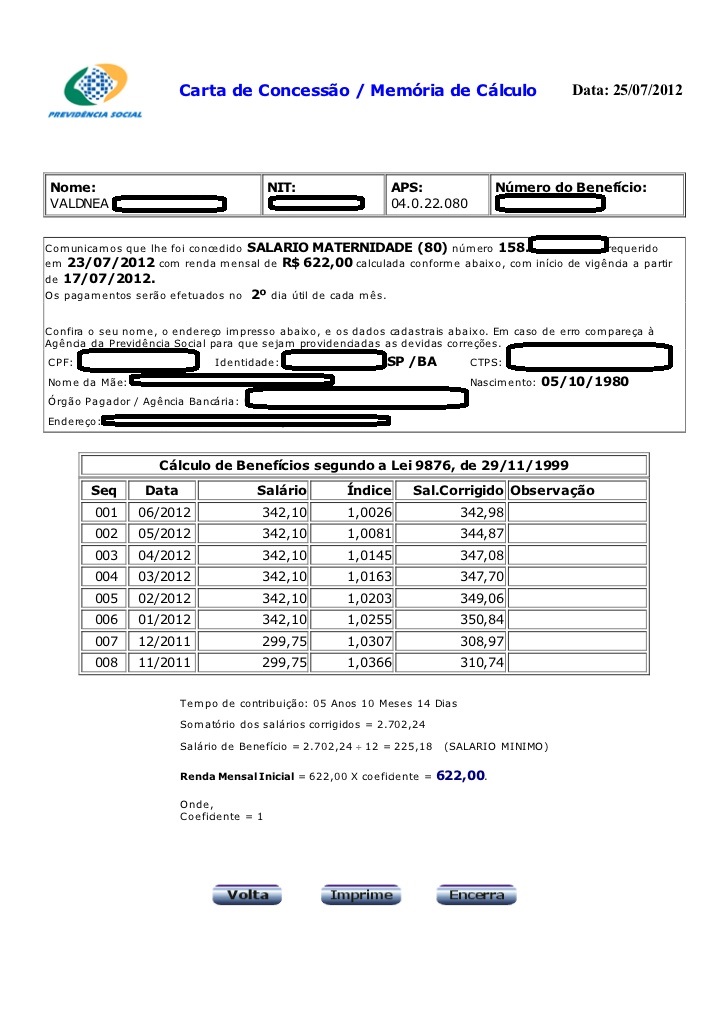 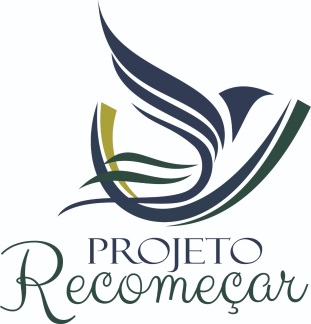 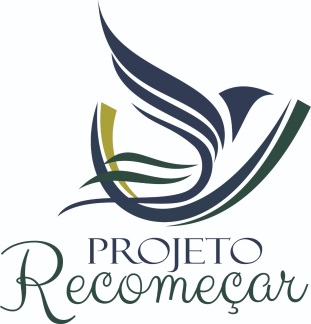 Aspectos Gerais
Anuário Estatístico da Previdência Social – AEPS
Ao longo dos anos o número de contribuintes têm diminuído sistematicamente
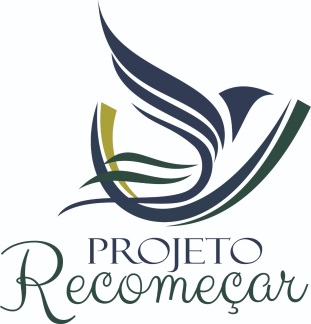 Aspectos Gerais
Panorama da proteção previdenciária da população ocupada com idade entre 16 e 59 anos, Brasil - 2017
CONTRIBUINTES do Regime Geral de Previdência Social – RGPS 48,2 milhões
BENEFICIÁRIOS
800mil
CONTRIBUINTES dos Regimes 
Próprios Militar e Estatutário 
7,4 milhões
SOCIALMENTE DESPROTEGIDOS
24,2 milhões
SEGURADOS ESPECIAIS do 
Regime Geral 
2,5 milhões
SOCIALMENTE 
PROTEGIDOS 
58,9 milhões (70,9%)
NÃO CONTRIBUINTES: 
25 milhões
Fonte: Micro dados PNAD Contínua 2017 Elaboração: SPREV/MF.
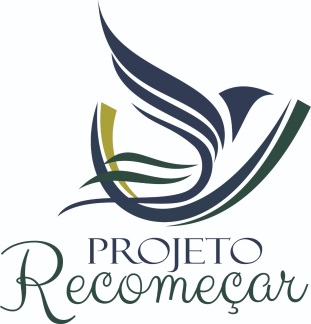 Aspectos Gerais
O Regime Geral de Previdência Social (RGPS) registrou déficit de R$ 14,5 bilhões em julho de 2018 - arrecadação de R$ 30,7 bilhões despesa de R$ 45,3 bilhões
Urbano: déficit de R$ 5,9 bilhões -arrecadação de R$ 29,9 bilhões e despesa de R$ 35,7 bilhões.
Rural: déficit de R$ 8,7 bilhões -arrecadação foi de R$ 872,1 milhões e a despesa de R$ 9,5 bilhões.
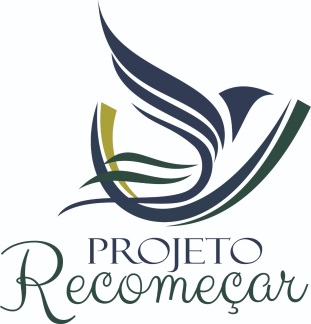 Aspectos Gerais
Benefícios – Em julho, a Previdência Social pagou 30,1 milhões de benefícios previdenciários e acidentários, além de outros 4,7 milhões assistenciais, totalizando 34,8 milhões de benefícios. O número de aposentadorias chegou a 20,4 milhões e o de pensões, a 6,2 milhões.
Valor médio real – O valor médio dos benefícios pagos pela Previdência em julho foi de R$ 1.291,21. A maior parte dos benefícios (66,9%) – incluídos os assistenciais – tinha valor de até um salário mínimo, o que corresponde a 23,3 milhões de benefícios diretos.
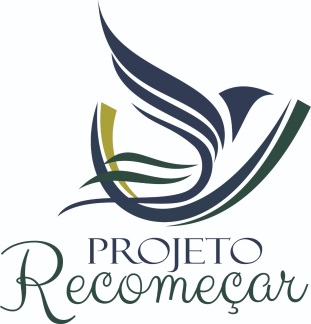 Perguntas Comuns
Se eu aposentar pelo RGPS, posso continuar trabalhando?
Sim. Vai perceber o benefício de aposentadoria e o salário normal. Continua contribuindo para o RGPS, entretanto, o STF decidiu pela não “desaposentação”.
Posso acumular aposentadoria do RGPS e Regime Próprio?
Sim. Decisões do STJ permitem acumulação, desde que não use o mesmo tempo para os dois regimes (averbação)
Sou servidor efetivo, posso filiar ao RGPS?
Sim, desde que como contribuinte obrigatório, vedado ser contribuinte facultativo.
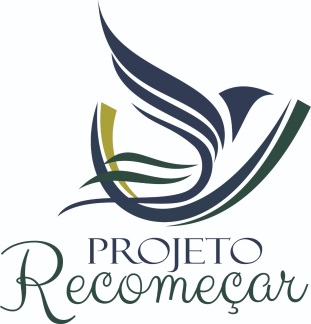 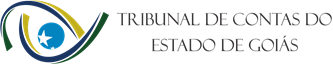 “O acaso não existe: tudo é ou provação, ou punição, ou recompensa, ou PREVIDÊNCIA.”
- Voltaire
Obrigado
Renato Kronit – rkronit@tce.go.gov.br